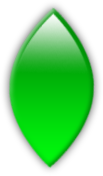 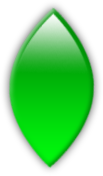 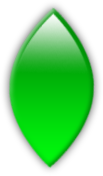 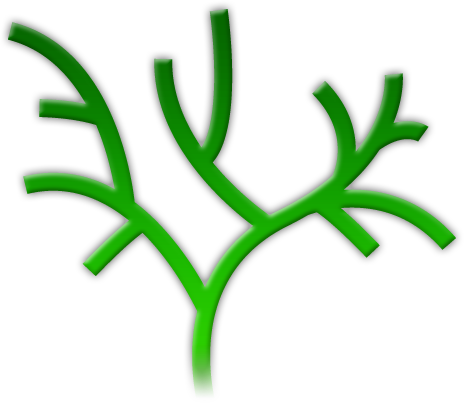 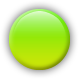 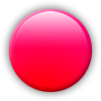 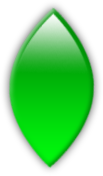 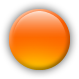 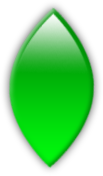 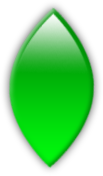 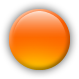 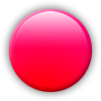 text
text
text
text
text
text
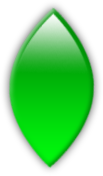 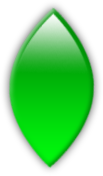 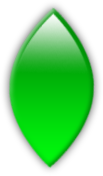 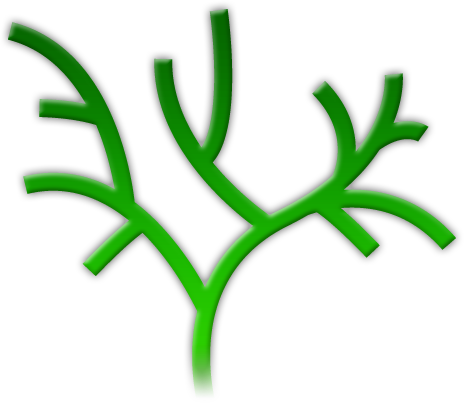 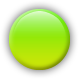 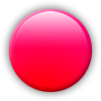 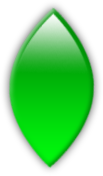 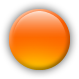 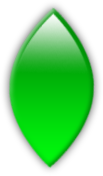 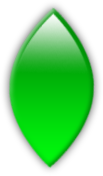 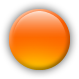 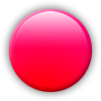 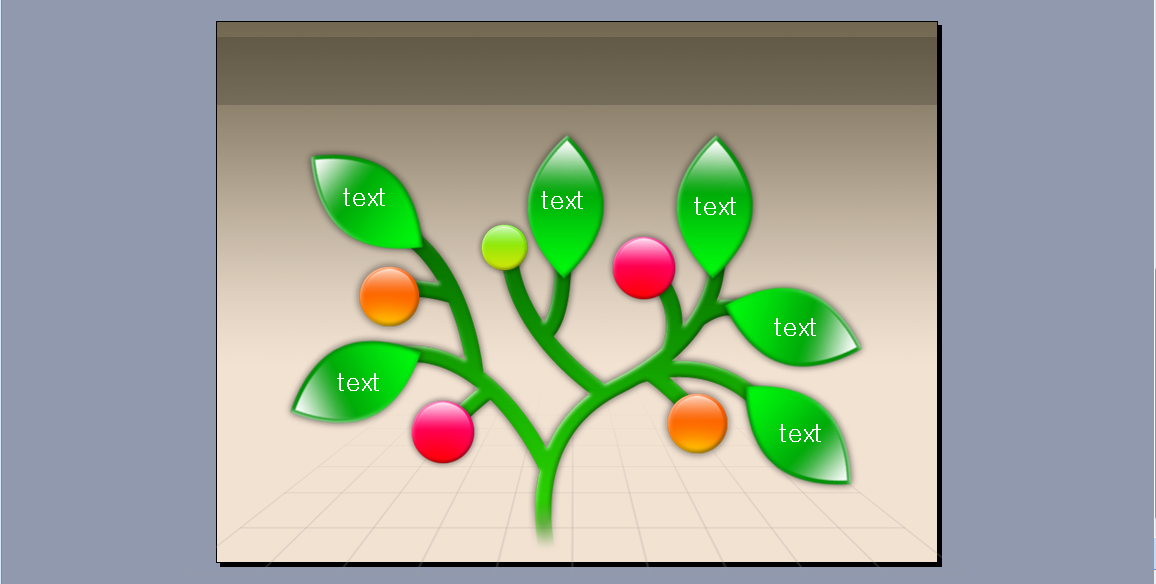 51PPT模板网搜集整理 www.51pptmoban.com
text
text
text
text
text
text